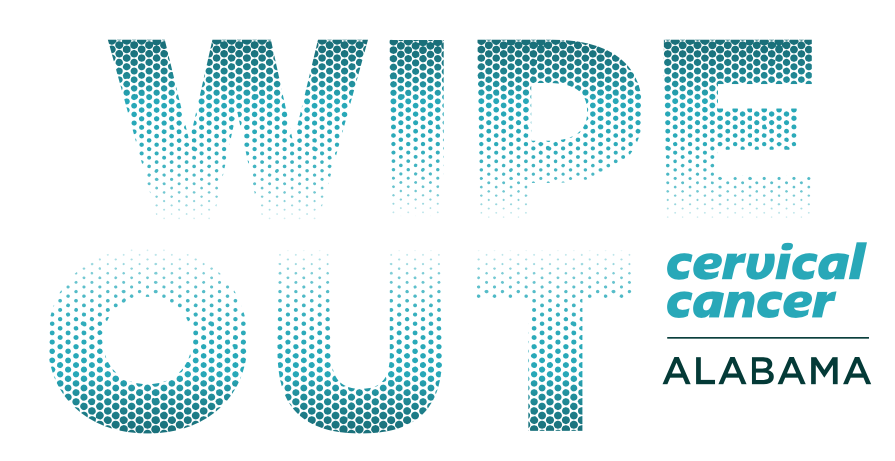 Partnering to Eliminate Cervical Cancer in Alabama
Nancy Wright
Alabama Department of Public Health
September 2023
Eliminating Cervical Cancer is Possible
HPV Vaccination
Cervical Cancer Screening
Appropriate Follow-up
Timely Treatment
World Health OrganizationGlobal call to Action to Eliminate Cervical Cancer
4 Key Strategies:
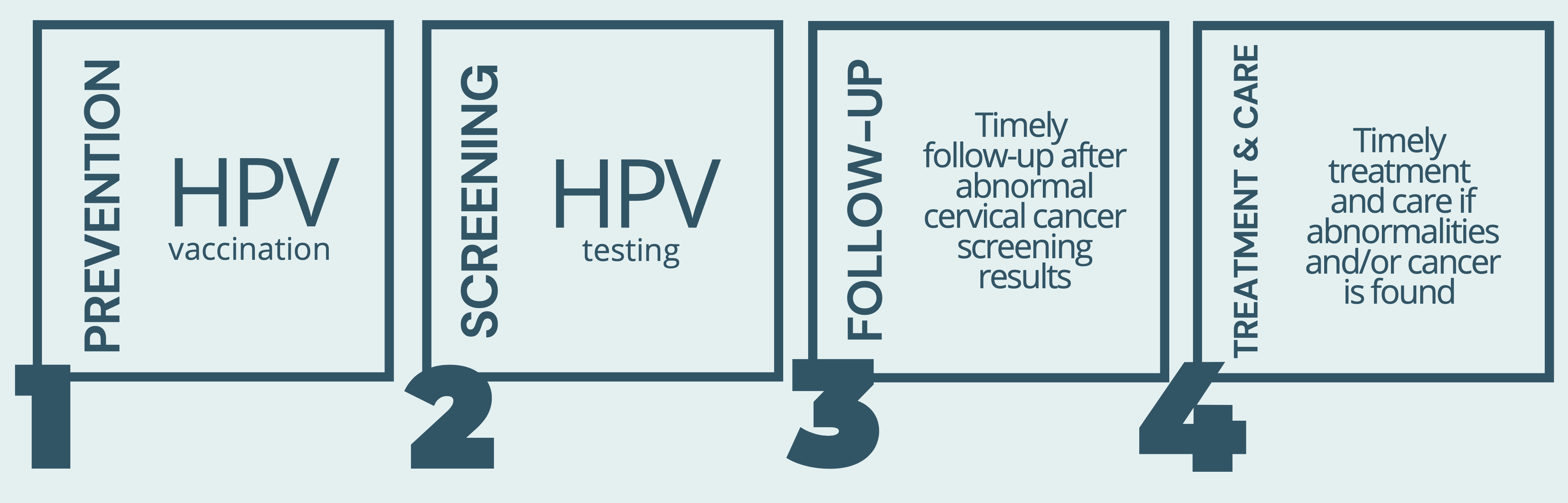 Press Conference: Action Plan to Eliminate Cervical Cancer in Alabama
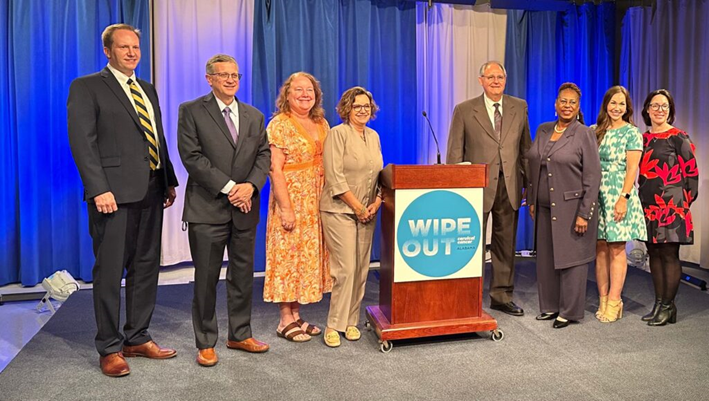 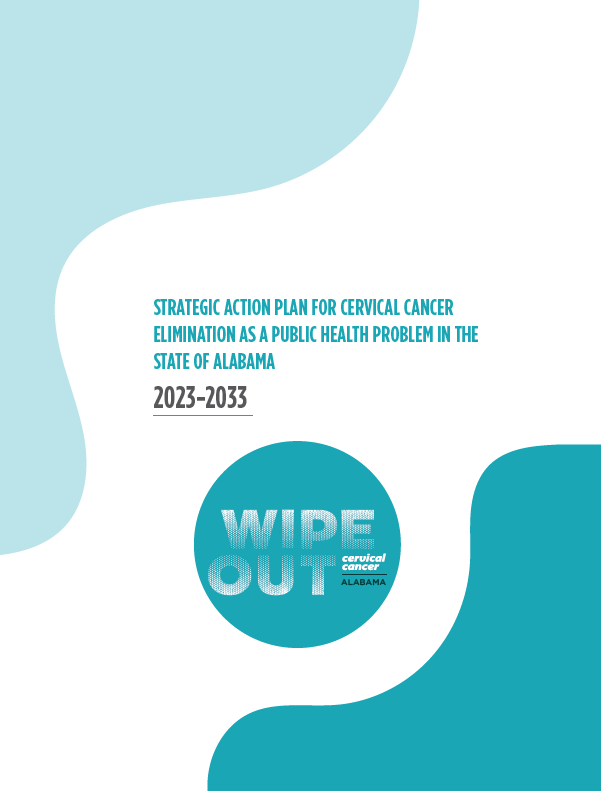 [Speaker Notes: Launched]
Operation WIPE OUT Cervical Cancer Alabama
Alabama is the 1st State in the Nation to Announce a Statewide Effort to Eliminate Cervical Cancer in Alabama
May 8, 2023
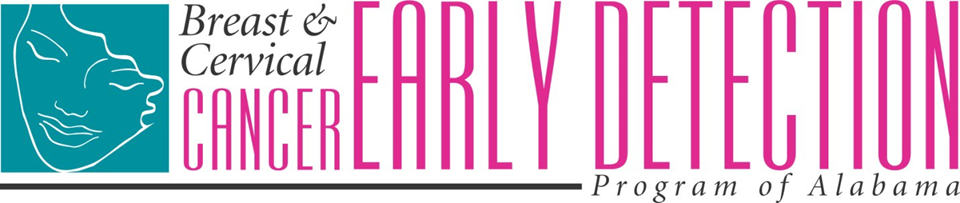 Mobile, Baldwin, & Washington CountyRegional Data
6
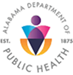 2023
Uninsured Women Age 35-64Census Tract, 2020
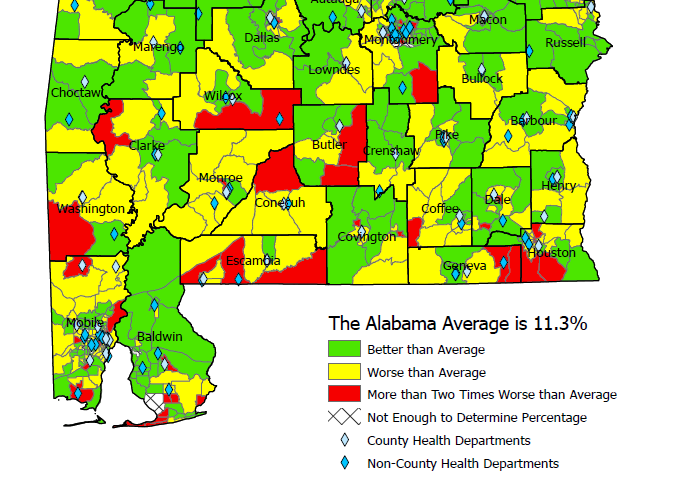 US Average: 10%
7
Uninsured Women Age 35-64Census Tract, 2020
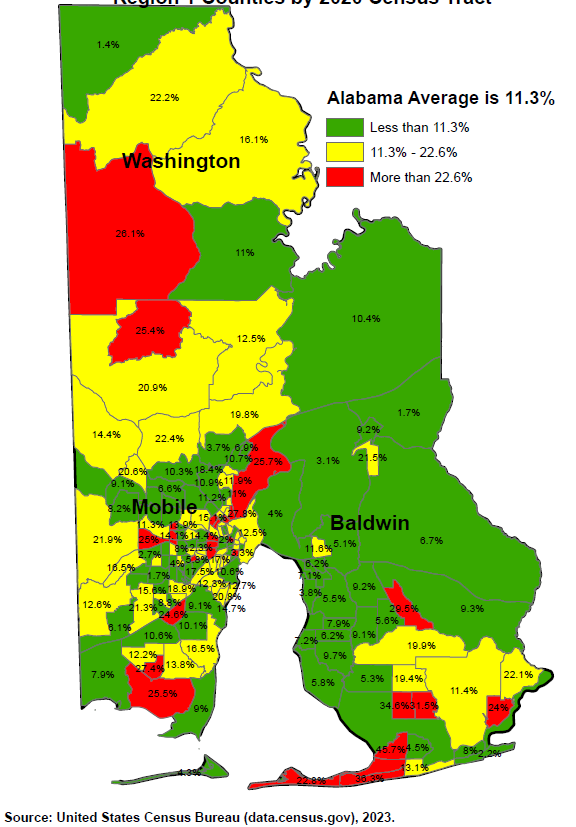 US Average: 10%
8
[Speaker Notes: The Alabama average of 14.3%  below the poverty level is significantly worse than the US average of 10.2% for that age group. Likewise, the Alabama average of 11.3% with no insurance is significantly worse than the US average of 10.0% with no insurance for that age group.

Green means that Census Tract is at least better than the Alabama average, but does not necessarily mean it's good as it could still be worse than the national average.
Yellow means that Census Tract is the Alabama average or worse but not twice as worse. Keep in mind that means Yellow is also worse than the US.
Red means that Census Tract is more than twice as bad as the already terrible Alabama average.]
Federal Poverty Level Women Age 35-64Census Tract, 2020
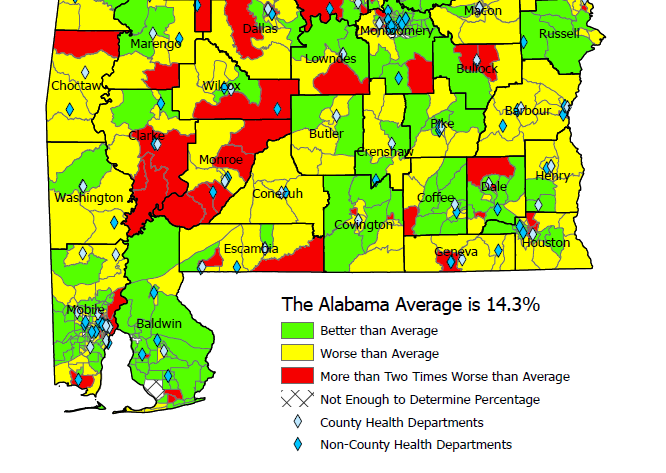 US Average: 10.2%
9
Federal Poverty Level Women Age 35-64Census Tract, 2020
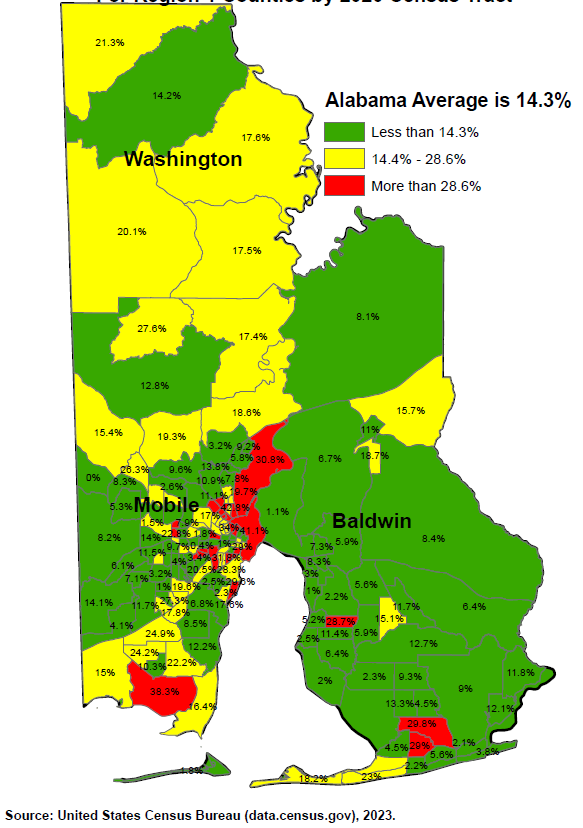 US Average: 10.2%
10
2023 HPV Vaccination Rates:9-19 Years of Age
State Rate: 27%
11
Cervical Cancer Mortality Rates: 2011-2020
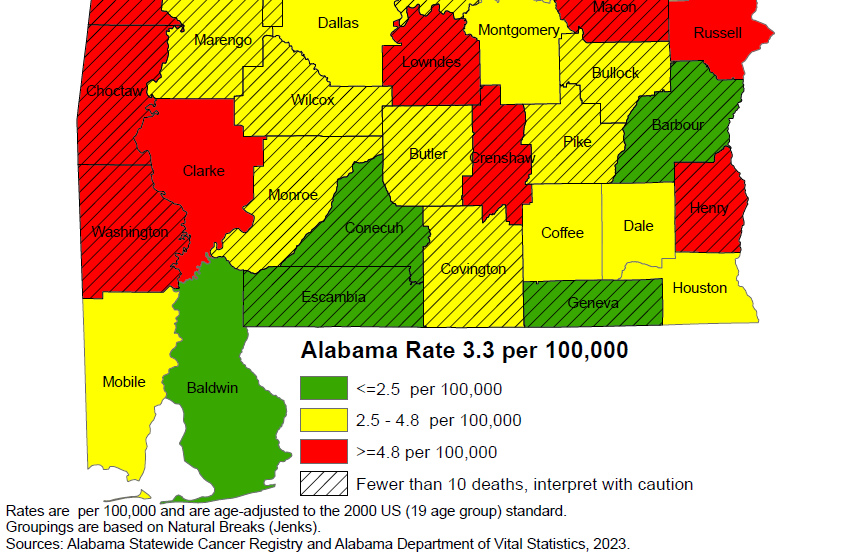 12
Cervical Cancer Incidence Rates: 2011-2020
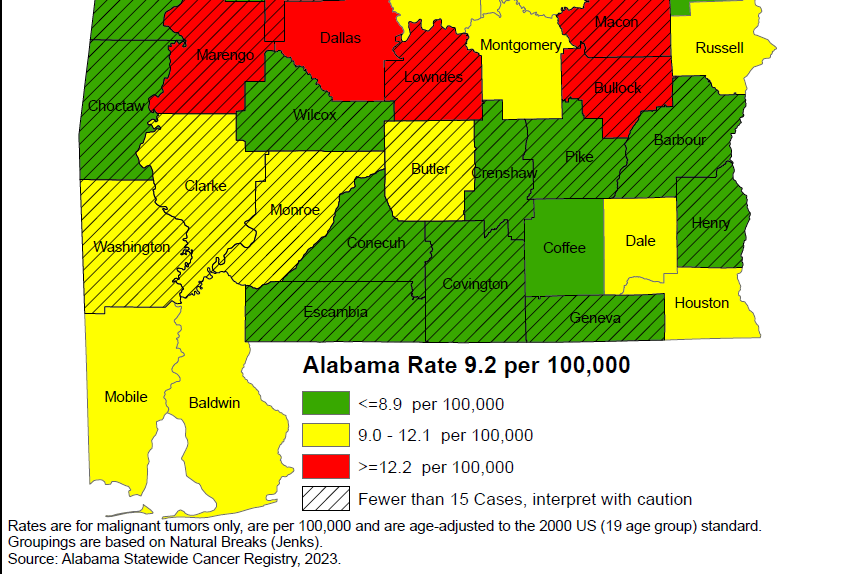 13
Cervical Cancer Late-Stage Cancer Rates: 2011-2020
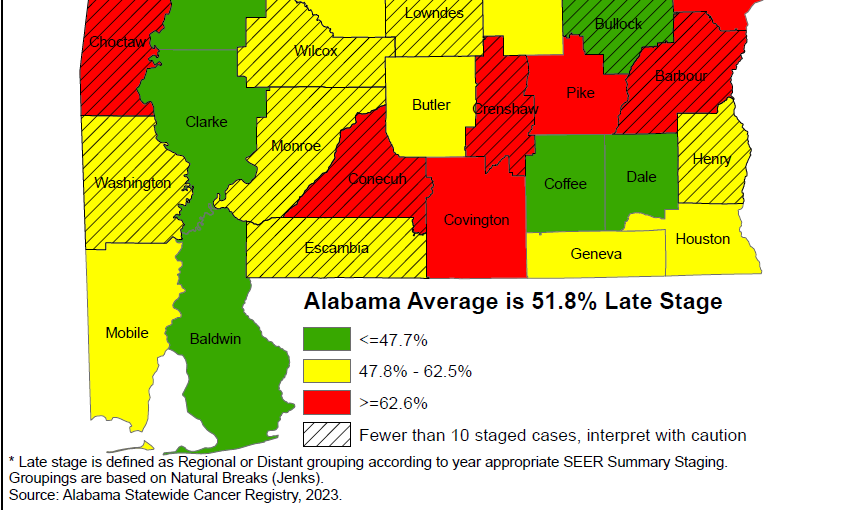 14
Breast Cancer Mortality Rates: 2011-2020
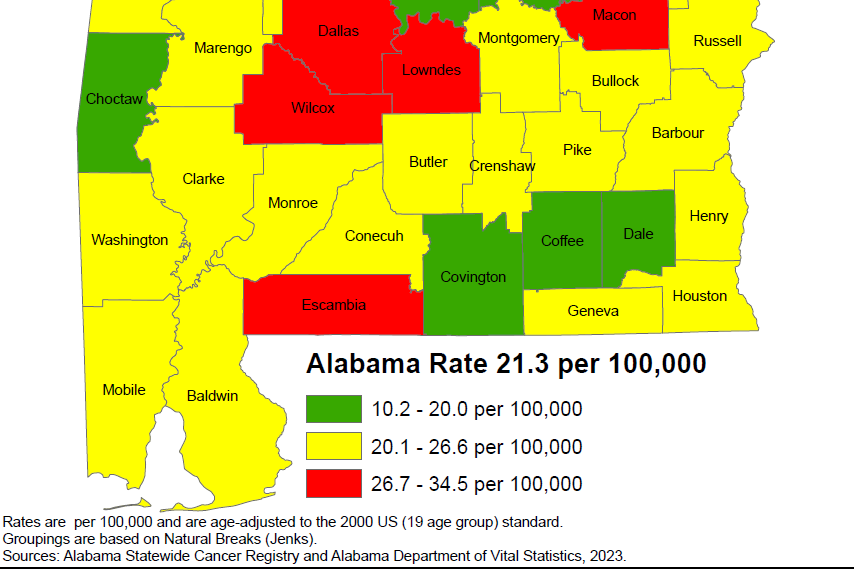 15
Breast Cancer Incidence Rates: 2011-2020
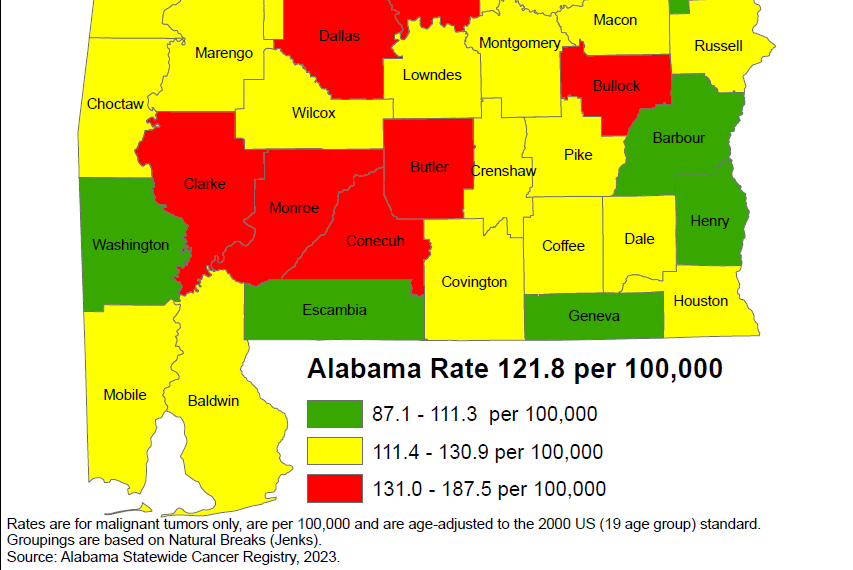 16
Breast Cancer Late-Stage Cancer Rates: 2011-2020
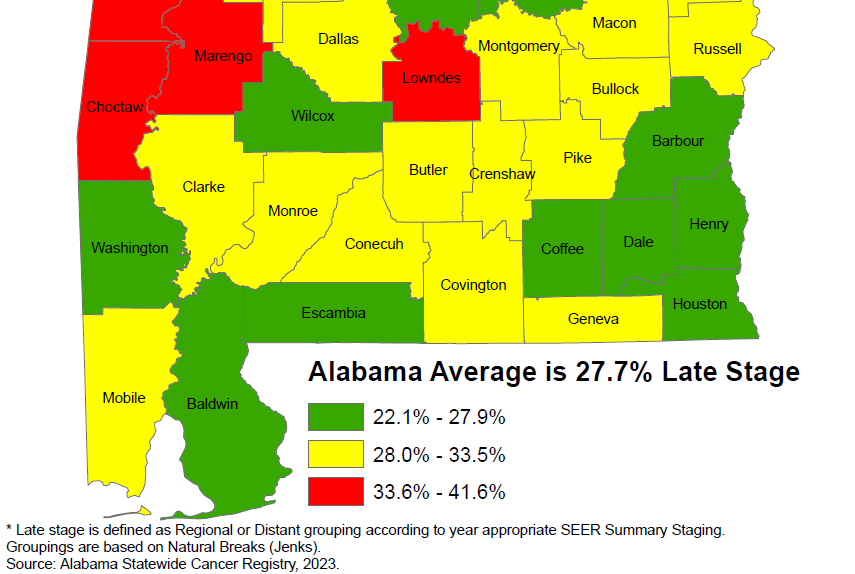 17
Alabama Breast and Cervical Cancer Early Detection Program (ABC)
Screening
Diagnostic Care
Treatment through Medicaid
No cost to the patient
18
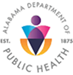 [Speaker Notes: Services provided through 400+ contracted providers and county health departments.]
ABC Eligible Women
Age 40-64
Income at or below 250% of Poverty Level
No insurance 
Underinsured
Screening for Some High-Risk Women Under Age 40
65+ Medicare Part A Only
19
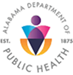 [Speaker Notes: -CDC provides funding to every state in the nation
-We can print up eligibility guidelines to handout if you’d like]
How is the Program Funded?
CDC
State of Alabama 
Joy to Life Foundation
20
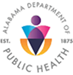 [Speaker Notes: ACS]
Who Provides the Medical Care?
400+ contracted providers statewide
Primary Care Providers
Gynecologists
Radiologists
Mammogram facilities
Surgeons
FQHCs
County Health Departments
21
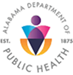 [Speaker Notes: Services provided through 400+ contracted providers and county health departments.]
Reimbursement for Providers
Medicare reimbursement rates
Office Visit					$84.67
Pap/HPV testing			$55.35
Genotyping (16/18)			$40.55
Colposcopy w/biopsy		$151.16
LEEP (dx & tx)				$284.81
Mammogram				$117.47
Mammogram dx			$144.94
Ultrasound					$95.33
Biopsy						$54.32
22
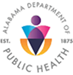 [Speaker Notes: Services provided through 400+ contracted providers and county health departments.]
Office Visit Reimbursement
Office Visit
Established (99213): 	$84.67
Pap/HPV Lab 
Lab fee (88142): 		$20.26
Pap/HPV: (87624): 		$35.09		$140.02

Type 16/18 (87625): 	$40.55
23
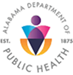 [Speaker Notes: Services provided through 400+ contracted providers and county health departments.]
Medicaid Treatment Act
Women diagnosed with cancer
At/Below 250% poverty level
No Insurance
Under age 65
Live in Alabama
Legally in the U.S.
24
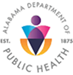 [Speaker Notes: Services provided through 400+ contracted providers and county health departments.]
Breast and Cervical Cancer    Medicaid Treatment Program
Women Under age 65 with an income of 
	< 250% of the Federal Poverty Level

Documentation of breast cancer diagnosis, abnormal Pap test indicating pre-cervical (CIN II or III), or invasive cervical cancer

No creditable insurance coverage

A legal U.S. citizen or a permanent resident card and have been in the U.S. for at least	5 years
25
Medical Advisory Committee
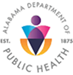 26
ABC Regional Data:
Mobile County
Baldwin County 
Washington County
27
Women Screened by ABCCEDP
 Alabama 2018 - 2021
62,621 women ABC Eligible
Eligible: Women who have no insurance and with an income of <= 250% of federal poverty level and 40-64 of age
Cervical Cancer Screening inBaldwin, Mobile, & Washington Counties 2018 -2022
Mobile County: 80%
Baldwin County: 19%
Washington County: 1%
[Speaker Notes: Calendar year
10% Cervical Cancer Screening]
Cervical Cancer & Pre-Cancer Detected2018 - 2022
Breast Cancer ScreeningBaldwin, Mobile, & Washington Counties 2018 -2022
Mobile County: 80%
Baldwin County: 19%
Washington County: 1%
[Speaker Notes: 20% breast cancer screening of ABC statewide]
Breast Cancer Cases Detected 2018-2022
Number of Colposcopies in Alabama: 2022
Bayou La Batre: 		 21
Franklin Primary: 		 14
Gulf Regional Path: 	   1
Mobile County BOH: 	   2
Providence Hospital: 	   1
University South AL:	 46
Victory Health Partners: 1 
----------
Hope Center: 		     1
Precision Imaging:	     1
Mobile: 		86
Baldwin: 		2
Washington: 	0
Alabama:	 	762
Alabama Department of Public Health and Colposcopies
Nurse Practitioners (NP) certified for colposcopy
NPs supported by Medical Officer for Family Health Services
One NP per six Districts
Travel to health departments within Districts to provide colposcopy statewide
823+ performed this FY (Last FY 23)
72% Show rate
24% High grade result
ABC Enrolling Providers
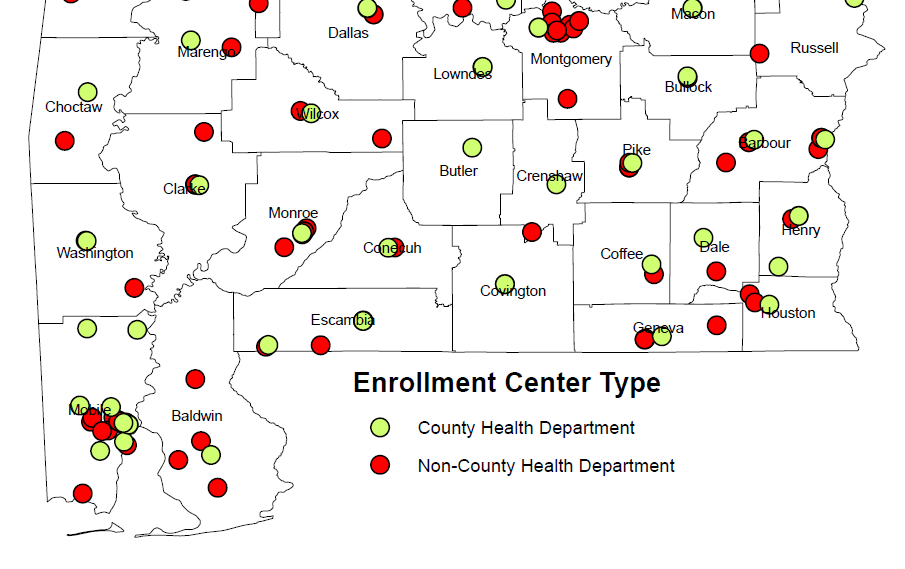 ABC Enrolling Providers
Mobile County Board of Health (MCHD) 
MCHD - Citronelle Clinic
MCHD - Dauphin Island Parkway Health Center
MCHD - Eight Mile Clinic
MCHD - North Mobile Health Center 
MCHD - Semmes Clinic
MCHD - Southwest Mobile Health Center
MCHD - Women's Health Center
Franklin Primary Health Center, Inc. (FPHC)
FPHC - Central Plaza Towers Medical Center
FPHC - Charles White Family Health Center
FPHC - Franklin Medical & Dental Express Mobile Unit
FPHC - Hadley Medical Center
FPHC - West Mobile Family Medical Center
FPHC - Aiello/Buskey Medical Center
FPHC - Dr. Albert Thomas Family Medicine
FPHC - H. E. Savage Memorial Center
FPHC - Maysville Medical Center
USA - Stanton Road Clinic
Victory Health Partners
AltaPointe Health Systems, Inc. - Accordia Health
Bayou La Batre Area Health Development Board

Baldwin County Health Department
Hope Center, Inc.
FPHC - North Baldwin Family Health Center
FPHC - South Baldwin Family Medical Center
Family Medical Center/Centro Medico Familiar

Southwest Alabama Health Services
Washington County Health Department
ABC Mammogram Providers
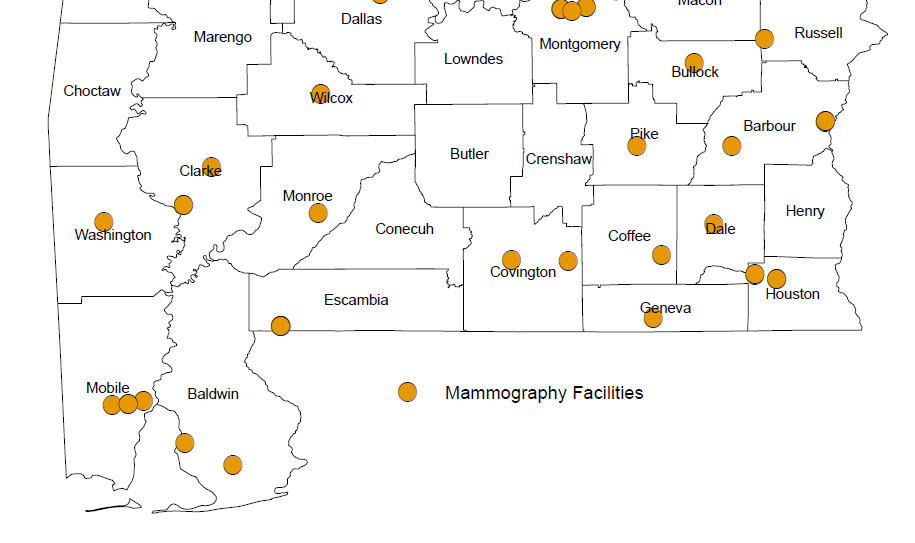 37
ABC Mammogram Providers
Franklin Primary Health Center, Inc.
Providence Hospital 
Springhill Hospitals, Inc.
USA Medical Center
USA Children’s and Women’s Hospital
USA Family Practice
Gulf Health Hospitals Inc. dba Thomas Hospital
South Baldwin Regional Medical Center 
Washington County Hospital & Nursing Home
38
ABC Diagnostic Providers
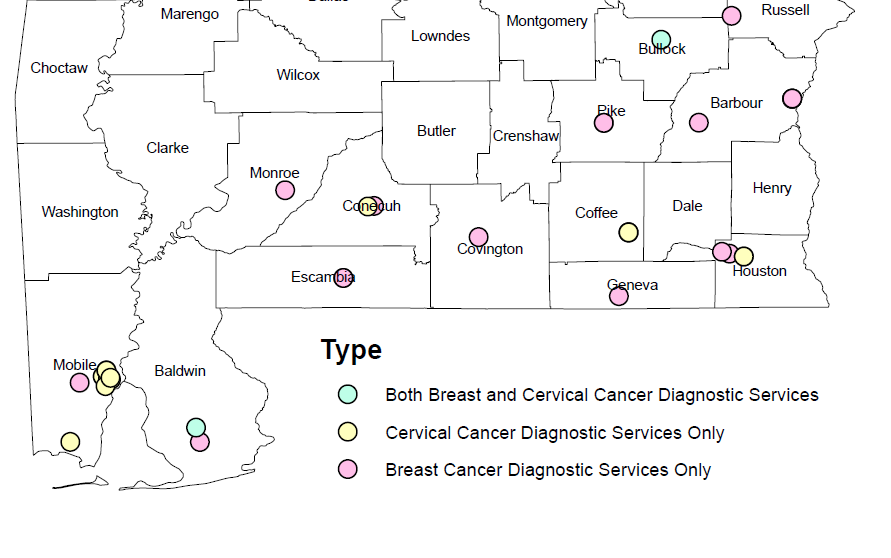 ABC Diagnostic Providers
Franklin Primary Health Center, Inc.
USA - Dept of Pathology
USA Laboratories
Gulf Regional Pathologists, P.A.
Foley Clinic Corporation
Contact Information
ABC Hotline:
https://www.alabamapublichealth.gov/bandc/

ABC Medicaid Treatment
Kelli Hardy
334-206-2976
Kelli.Hardy@adph.state.al.us

Contracts/More Information:
Nancy Wright
334-206-5851
Nancy.wright@adph.state.al.us
41
[Speaker Notes: Dr. Pierce, HPV Impact on Cervical Cancer
Become ABC Provider
Join Operation WIPEOUT: Vaccin, screening, and Appr FU]